Data Governance CommitteeSeptember 8, 2020
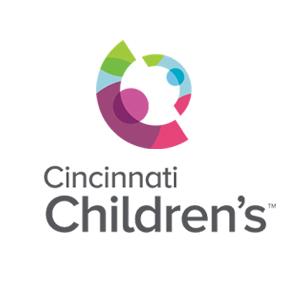 Current Members – Caring for over 30,000 patients with T1D
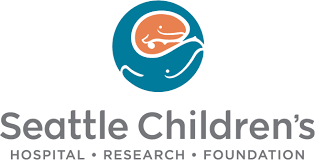 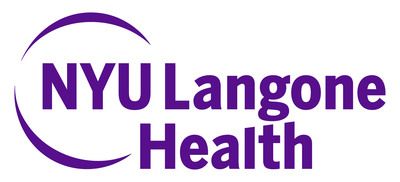 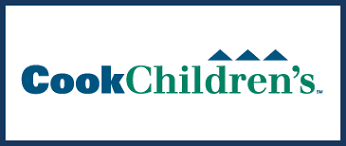 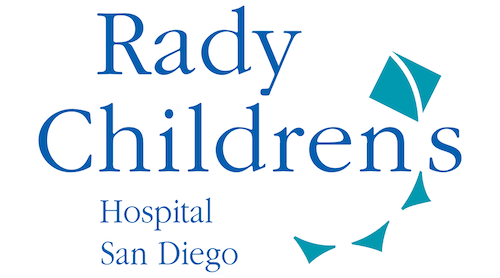 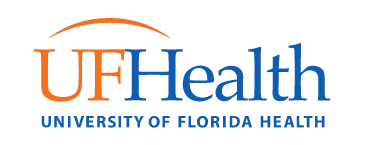 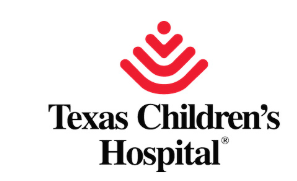 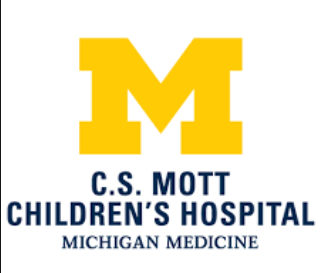 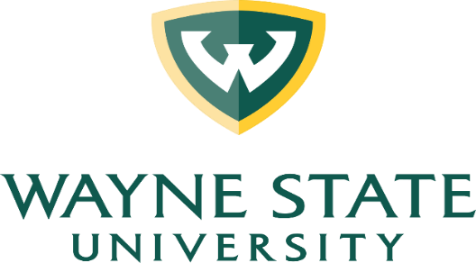 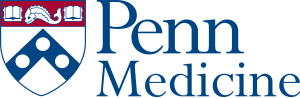 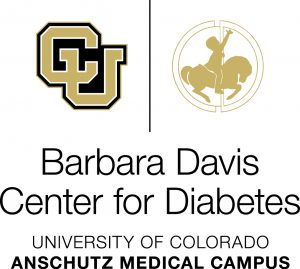 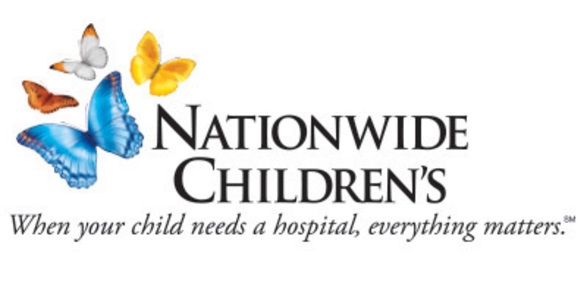 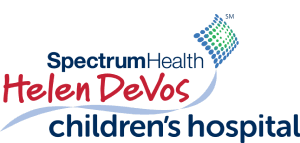 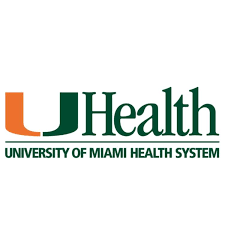 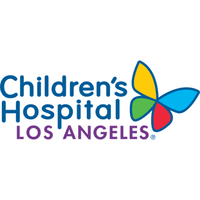 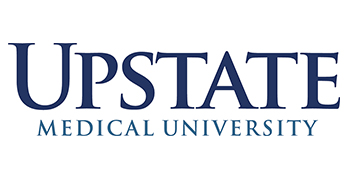 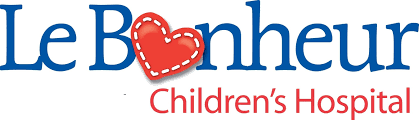 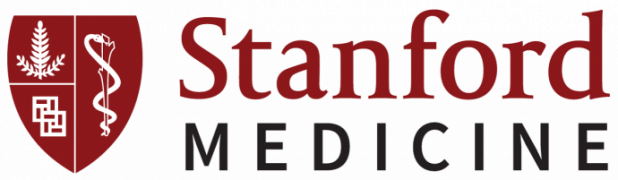 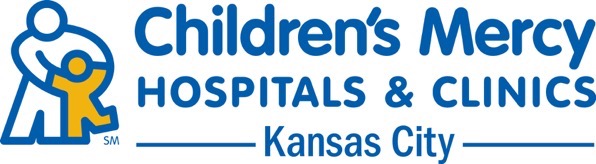 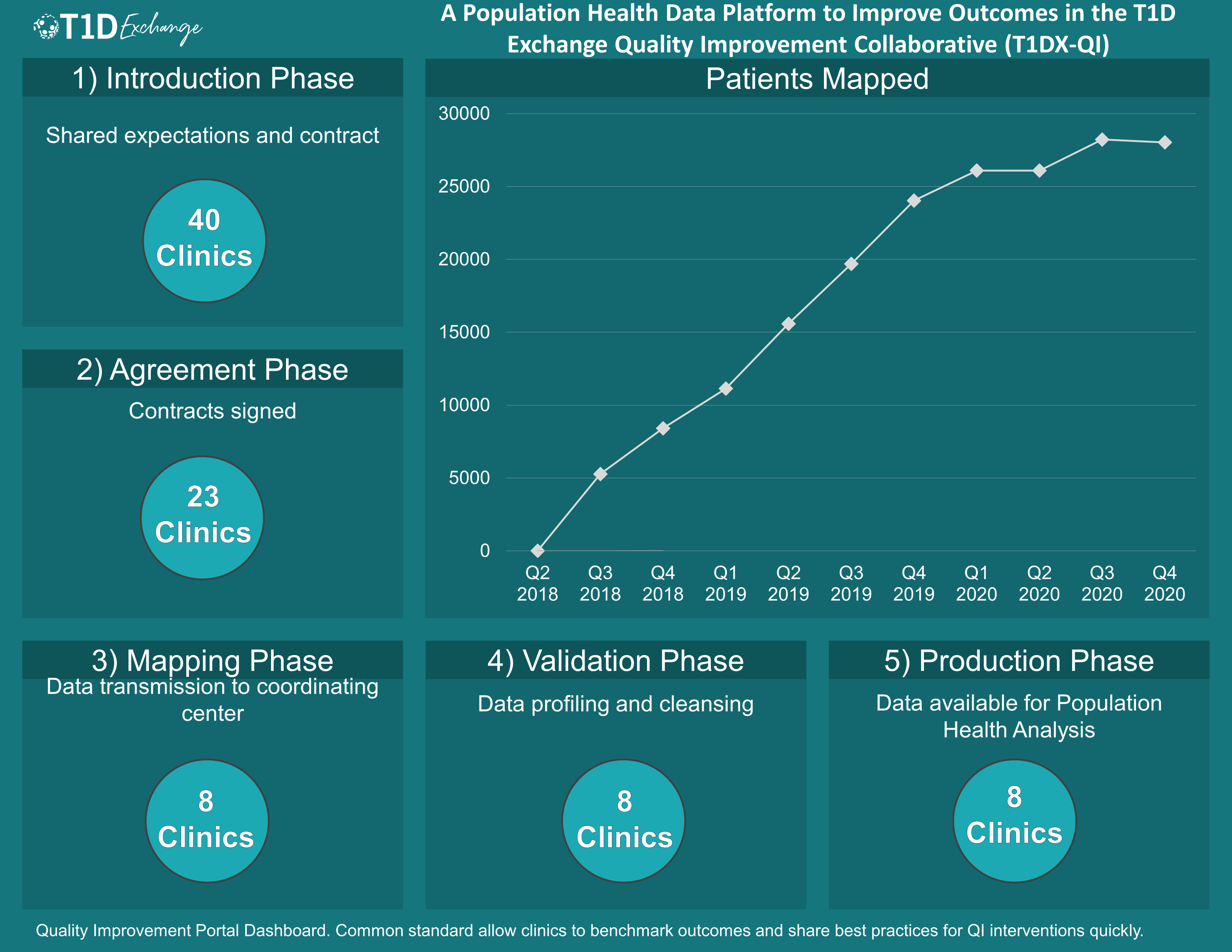 Data Governance Committee Purpose
The T1D Exchange QI Collaborative Data Governance Committee shall guide optimization of the use of healthcare data generated by the QI Collaborative for clinical outcome improvements. 

This data asset requires oversight and coordination to insure they are managed appropriately, both in pursuit of our mission and aims and with respect to ethical and regulatory compliance in their uses.
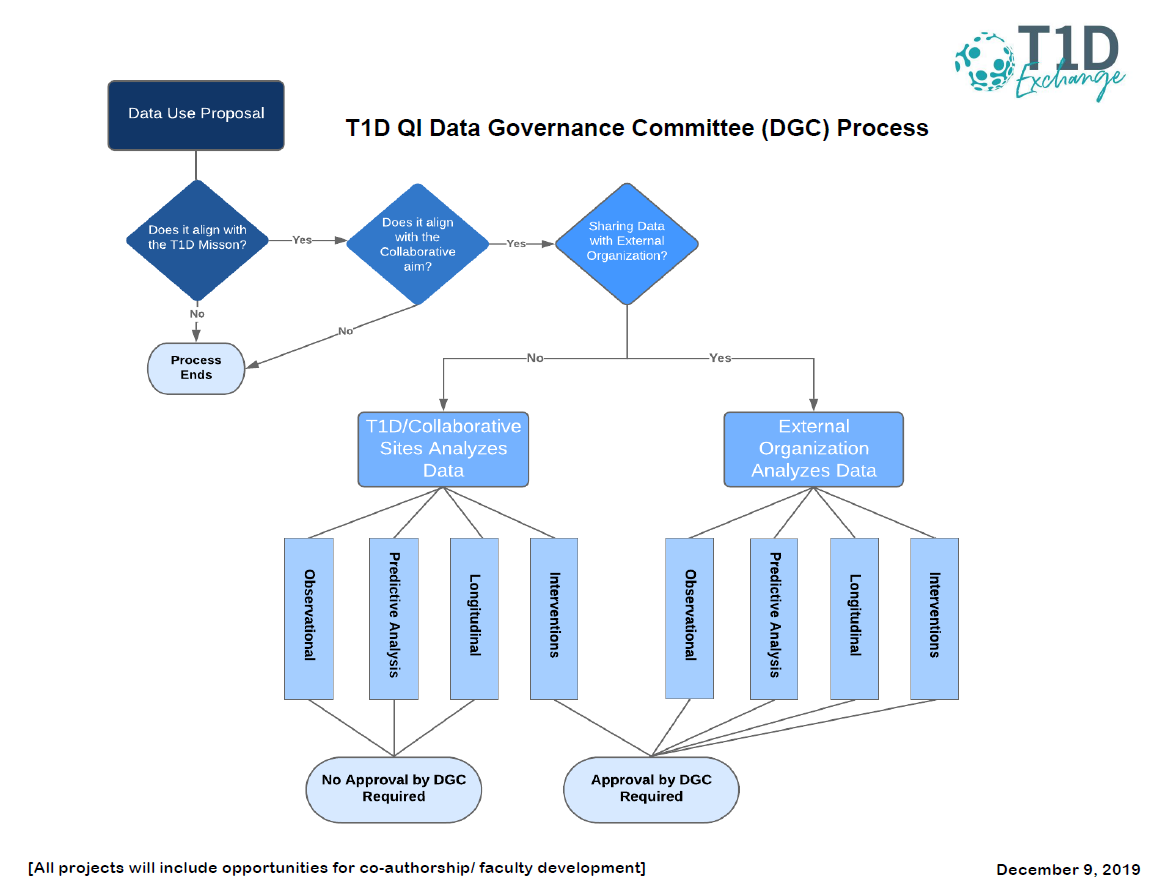 Decision Making
Quality Improvement Process
Decision Making and documentation
Decision making is reserved to QI Collaborative members that have data mapped to the Portal (currently 8 hospitals, including: BDC, CMH, SUNY, NCH, TCH, and CCHMC). This number will increase over time.
All QI Collaborative members are invited to participate in this Committee to understand Data Governance processes and decisions.
Meetings, charters, minutes, slides, and diagrams can be accessed on Trello
Dexcom sponsored project
Rt vs Flash CGM project
Analysis supported by Dexcom
Project aims
Examine patient and clinical factors among CGM device users versus CGM non-users

Examine patient and clinical factors among CGM device users by insulin delivery methods

Describe clinical attributes for the rt-CGM and is-CGM cohorts before and after CGM use initiation

 Is there a difference in HbA1c levels between CGM device before and after CGM use initiation in a sub-population of patients with baseline HbA1c levels >9%?

 Is there a difference in pre-CGM HbA1c and post-CGM HbA1c categories for each of the  two CGM device groups?
Summary of findings
Table 1: Patient characteristics in the T1DX-QI Cohort by CGM device users versus non CGM users (N=11,472)
*P<0.0001
Summary of findings
Table 2: Patient characteristics in the T1DX-QI Cohort by type of CGM users (N=8,227)
*P<0.0001
Summary of findings
Table 3: Clinical outcomes in the T1D Exchange QI Cohort by type of CGM device users
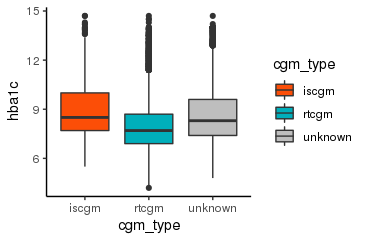 *p<0.001, Kruskal Wallis 
 -HbA1c report within a year of CGM start
Ongoing work: Abstract submission for ATTD
Proposal 1: Continuous Glucose Monitoring (CGM) versus Self-monitoring of blood glucose: Patient demographics and clinical profiles from a U.S. based multi-center observational study 

Proposal 2: Clinical outcomes among patients with type 1 diabetes using real-time continuous glucose monitors versus intermittent scanning device: A multi-center cross-sectional study in the U.S.
Glycemic Control Project
Potential analysis supported by Vertex
Overview
The proposal involves conducting a pilot project using Type 1 Diabetes data assets The primary goal of this project is to estimate the proportion of Type 1 Diabetes patients that are poorly controlled on their current treatment in:  

A. Patients overall
B. Patients with a continuous glucose monitor (CGM) 
C. Patients with a history of a kidney transplant.
Questions of interest (Information available)
What proportion of adult T1D patients visit their endocrinologist 3 or more times per year?
A - Among those, what proportion either: A. have a continuous glucose monitor or B. Check their glucose at least 3 times per day?
B - HbA1c, and proportion of patients with HbA1c levels greater than or equal to 7%, 7.5%, 8% and 9%
C- Number of severe hypoglycemic events (SHEs) per year, and proportion of patients with at least 1 SHE per year
D- A-C stratified by CGM/insulin pump type
E- Patient socio-demographics (age, race/ethnicity, Region, BMI, Insurance status)
Questions of interest (Information unavailable)
What is the distribution of the measures below in adult T1D patients both A. overall and B. within the context of the other measures:
a.	C-peptide, and proportion of patients with undetectable levels of C-peptide
b.	Time spent with blood glucose <54 mg/dL and proportion of patients that spend ≥5% of time <54 mg/dL
c.	Time spent in range (i.e., blood glucose 70-180 mg/dL) and proportion of patients that spend ≥70% of time in range
d.	Time spent above 180 mg/dL and 250 mg/dL, and proportion of patients that spend ≥25% of time >180 mg/dL or ≥5% of time >250 mg/dL
e.	Blood glucose coefficient of variation and proportion of patients with a coefficient of variation over each 33% and 36%
f.	How transient are patients in (hypoglycemic) states
Questions